Day 12
Paths satisfying end point constraints
1
1/31/2017
Joint-Space Path
a joint-space path is computed considering the joint variables
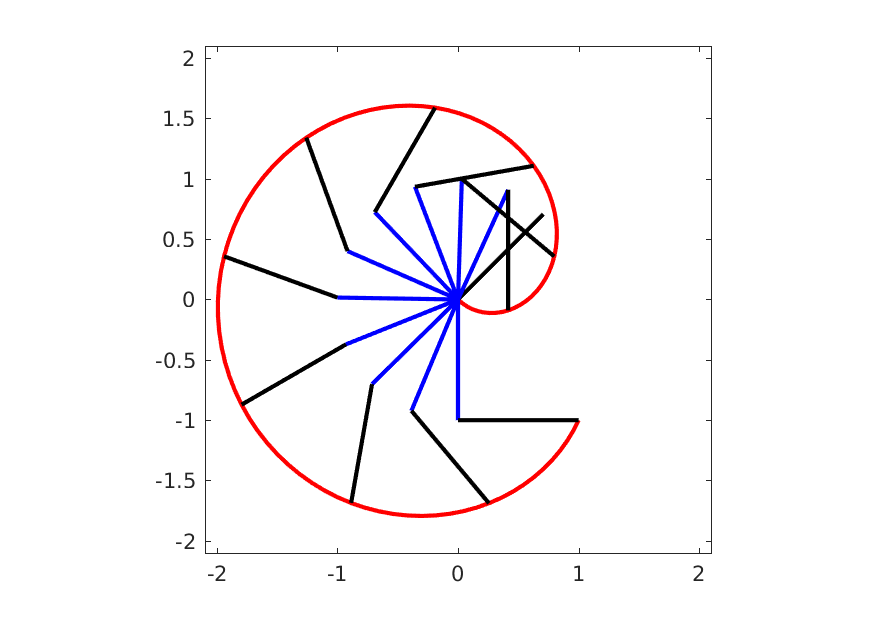 link 1
link 2
end effector path
2
1/31/2017
Joint-Space Path Joint Angles
linear joint-space path
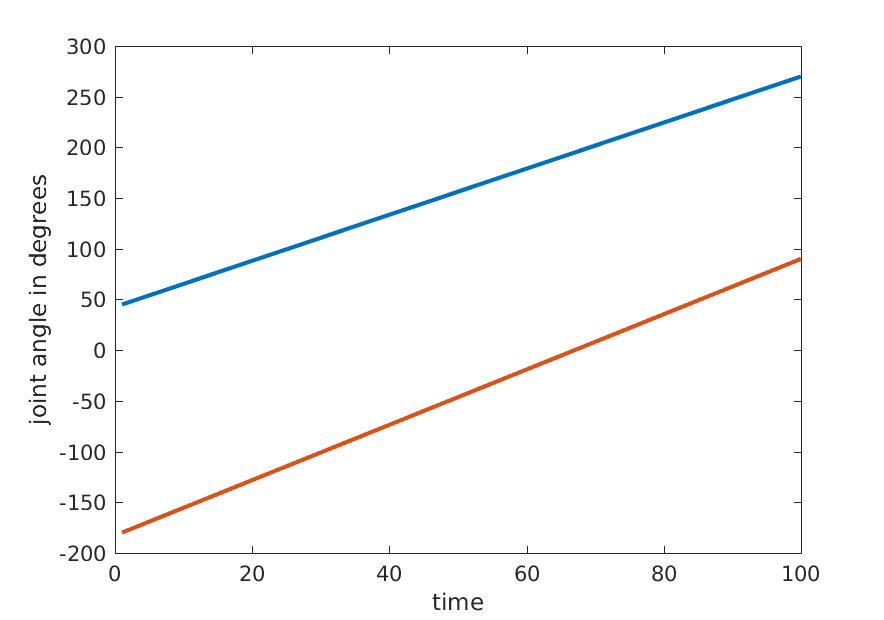 link 1
link 2
3
1/31/2017
Constraints
4
1/31/2017
Velocity constraints
5
1/31/2017
Acceleration constraints
6
1/31/2017
Satisfying the constraints
7
1/31/2017
Satisfying the constraints with polynomials
8
2/1/2017
Satisfying the constraints with polynomials
9
2/1/2017
Satisfying the constraints with polynomials
10
2/1/2017
Example
11
2/1/2017
Example: Joint angle
cubic
12
2/1/2017
Example: Joint velocity
quadratic
13
2/1/2017
Example: Joint acceleration
linear
14
2/1/2017
Satisfying the constraints with polynomials
15
2/1/2017
Satisfying the constraints with polynomials
16
2/1/2017
Satisfying the constraints with polynomials
17
2/1/2017
Example
18
2/1/2017
Example: Joint angle
quintic
19
2/1/2017
Example: Joint velocity
quartic
20
2/1/2017
Example: Joint acceleration
cubic
21
2/1/2017